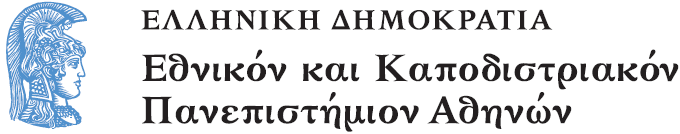 Ιστορία και Θεολογία των Εκκλησιαστικών Ύμνων
Ενότητα 9: Η μετρική της εκκλησιαστικής υμνογραφίας

Γεώργιος Φίλιας
Θεολογική Σχολή
Τμήμα Κοινωνικής Θεολογίας
Η μετρική της εκκλησιαστικής υμνογραφίας
1. Η μετρική των εκκλησιαστικών ύμνων
Προσωδία: η απαγγελία του κειμένου με βάση την ποσότητα των συλλαβών (μακρό και βραχύ).
Τονική ρυθμοποιΐα: η ποιητική σύνθεση με βάση τον ρυθμό.
Οι ύμνοι έχουν συντεθεί με βάση την τονική ρυθμοποιΐα.
2. Ισοσυλλαβία και ομοτονία/ Ισοχρονία και Τονή
Ο νόμος της ομοτονίας και ισοσυλλαβίας των τροπαρίων: όταν τα διάφορα τροπάρια ενός υμνογραφήματος π.χ. του Κανόνα) αποτελούνται από ίσο αριθμό στίχων και συλλαβών και με καθωρισμένους τόνους.
(συνέχεια)
Ο νόμος της «τονής» ή «συγκοπής»: η επέκταση ή σύμπτυξη των συλλαβών (δηλαδή, η μουσική επιβραχύνει ή επιμηκύνει τις συλλαβές με τον ίδιο τρόπο)/ Το μέλος μπορεί να μεταβάλει την μουσική ποιότητα των συλλαβών (να καταστήσει τις τονιζόμενες ως άτονες και το αντίστροφο).
Τέλος Ενότητας
Χρηματοδότηση
Το παρόν εκπαιδευτικό υλικό έχει αναπτυχθεί στo πλαίσιo του εκπαιδευτικού έργου του διδάσκοντα.
Το έργο «Ανοικτά Ακαδημαϊκά Μαθήματα στο Πανεπιστήμιο Αθηνών» έχει χρηματοδοτήσει μόνο την αναδιαμόρφωση του εκπαιδευτικού υλικού. 
Το έργο υλοποιείται στο πλαίσιο του Επιχειρησιακού Προγράμματος «Εκπαίδευση και Δια Βίου Μάθηση» και συγχρηματοδοτείται από την Ευρωπαϊκή Ένωση (Ευρωπαϊκό Κοινωνικό Ταμείο) και από εθνικούς πόρους.
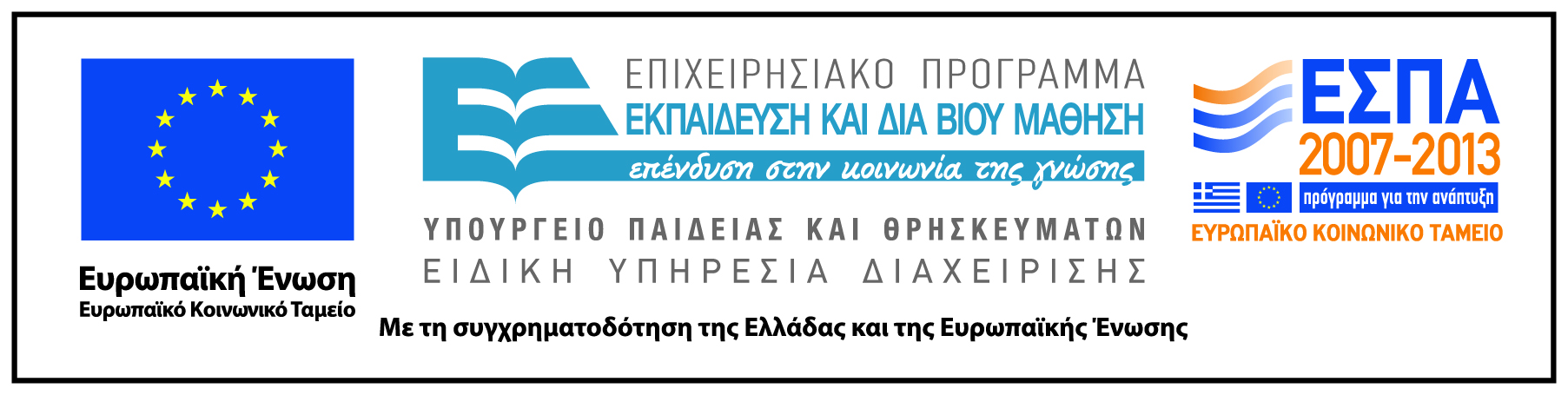 Σημειώματα
Σημείωμα Ιστορικού Εκδόσεων Έργου
Το παρόν έργο αποτελεί την έκδοση 1.0.
Σημείωμα Αναφοράς
Copyright Εθνικόν και Καποδιστριακόν Πανεπιστήμιον Αθηνών, Γεώργιος Φίλιας 2015. Γεώργιος Φίλιας. «Ιστορία και Θεολογία των Εκκλησιαστικών Ύμνων». Έκδοση: 1.0. Αθήνα 2015. Διαθέσιμο από τη δικτυακή διεύθυνση: http://opencourses.uoa.gr/courses/SOCTHEOL104/.
Σημείωμα Αδειοδότησης
Το παρόν υλικό διατίθεται με τους όρους της άδειας χρήσης Creative Commons Αναφορά, Μη Εμπορική Χρήση Παρόμοια Διανομή 4.0 [1] ή μεταγενέστερη, Διεθνής Έκδοση.   Εξαιρούνται τα αυτοτελή έργα τρίτων π.χ. φωτογραφίες, διαγράμματα κ.λ.π.,  τα οποία εμπεριέχονται σε αυτό και τα οποία αναφέρονται μαζί με τους όρους χρήσης τους στο «Σημείωμα Χρήσης Έργων Τρίτων».
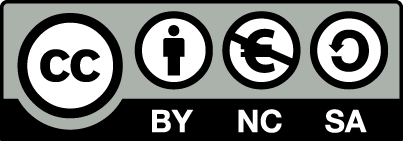 [1] http://creativecommons.org/licenses/by-nc-sa/4.0/ 

Ως Μη Εμπορική ορίζεται η χρήση:
που δεν περιλαμβάνει άμεσο ή έμμεσο οικονομικό όφελος από την χρήση του έργου, για το διανομέα του έργου και αδειοδόχο
που δεν περιλαμβάνει οικονομική συναλλαγή ως προϋπόθεση για τη χρήση ή πρόσβαση στο έργο
που δεν προσπορίζει στο διανομέα του έργου και αδειοδόχο έμμεσο οικονομικό όφελος (π.χ. διαφημίσεις) από την προβολή του έργου σε διαδικτυακό τόπο

Ο δικαιούχος μπορεί να παρέχει στον αδειοδόχο ξεχωριστή άδεια να χρησιμοποιεί το έργο για εμπορική χρήση, εφόσον αυτό του ζητηθεί.
Διατήρηση Σημειωμάτων
Οποιαδήποτε αναπαραγωγή ή διασκευή του υλικού θα πρέπει να συμπεριλαμβάνει:
το Σημείωμα Αναφοράς
το Σημείωμα Αδειοδότησης
τη δήλωση Διατήρησης Σημειωμάτων
το Σημείωμα Χρήσης Έργων Τρίτων (εφόσον υπάρχει)
μαζί με τους συνοδευόμενους υπερσυνδέσμους.